Орфографические словари и интернет-ресурсы
Е. В. Арутюнова, 
ст. науч. сотр. Института русского языка 
им. В. В. Виноградова РАН ,
зам.  гл. ред. портала «Грамота.ру»

Томск, 2019
Где найти наиболее полное описание современной русской орфографии?
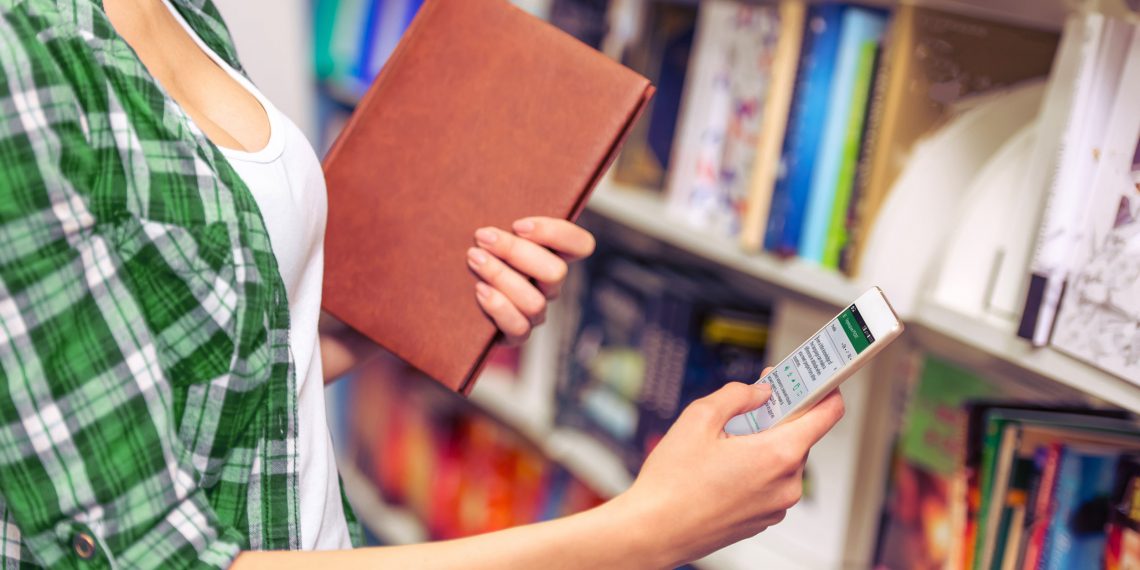 Общий орфографический словарь
Существование большого орфографического словаря того или иного языка наряду с его описательной грамматикой – одно из свидетельств высокого уровня, которого достигла филологическая наука данного общества и его гуманитарная культура в целом.
О. Е. Иванова
Орфографический словарь русского языка (1956–2001, 36 изд.)
5 (1963) ОСРЯ : ок. 104 000 слов / [под ред. С. Г. Бархударова и др.] ; АН СССР, ИРЯ. – 5-е изд., испр. и доп. – М. : ГИС, 1963. – 1040 с.
13 (1974) ОСРЯ : 106 000 слов / под ред. С. Г. Бархударова, С. И. Ожегова и А. Б. Шапиро ; [подгот. Б. З. Букчиной] ; АН СССР, ИРЯ. – 13-е изд., испр. и доп. – М. : Русский язык, 1974. – 479 с.
21 (1981) ОСРЯ : 106 000 слов / [подгот. Л. П. Калакуцкой, Л. К. Чельцовой, В. И. Ходыкиной и др. ; под ред. С. Г. Бархударова и др.] ; АН СССР, ИРЯ. – 21-е изд., испр. – М. : Русский язык, 1984. – 464 с. 
24 (1986) ОСРЯ : ок. 106 000 слов / [под ред. С. Г. Бархударова, И. Ф. Протченко и И. Л. Скворцова] ; АН СССР, ИРЯ им. В. В. Виноградова. – 24-е изд., испр. – М. : Русский язык, 1986. – 397, [2] с. 
29 (1991) ОСРЯ : ок. 100 000 слов / ред. кол. В. В. Лопатин (отв. ред.), Б. З. Букчина, Л. П. Калакуцкая, Ю. Н. Караулов, С. М. Кузьмина] ; АН, ИРЯ им. В. В. Виноградова. – 29-е изд., испр. и доп. – М. : Русский язык, 1991. – 414, [2] с.
РУССКИЙ
ОРФОГРАФИЧЕСКИЙ
СЛОВАРЬ
(РОС)
под ред. В. В.  Лопатина 
и О. Е. Ивановой
5-е изд., испр. и доп.
Москва : АСТ-Пресс, 2018
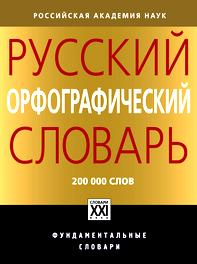 Русский орфографический словарь (1999–2018, 5 изд.)
1 (1999) РОС : ок. 160 000 слов / [ред. кол. В. В. Лопатин (отв. ред.), Б. З. Букчина, Н. А. Еськова, С. М. Кузьмина] ; РАН, ИРЯ им. В. В. Виноградова. – М. : Азбуковник, 1999. – XVI, [4], 1260, [2] с. 
2 (2001) РОС : ок. 180 000 слов / [авт. О. Е. Иванова, В. В. Лопатин, И. В. Нечаева, Л. К. Чельцова ; отв. ред. В. В. Лопатин] ; РАН, Отд. ист.-филол. наук, ИРЯ им. В. В. Виноградова. – Изд. 2-е, испр. и доп. – М. : Моск. Тип. № 2, 2005. – 943, [1] с. 
4 (2012) РОС : ок. 200 000 слов / [авт. О. Е. Иванова, В. В. Лопатин, И. В. Нечаева, Л. К. Чельцова ; под ред. В. В. Лопатина, О. Е. Ивановой] ; Рос. акад. наук, Ин-т рус. яз. им. В. В. Виноградова. – Изд. 4-е, испр. и доп. – М. : АСТ-ПРЕСС, 2012. – XIII, [1], 877, [2] с.
5 (2018) РОС : ок. 200 000 слов / [авт. О. Е. Иванова, В. В. Лопатин, И. В. Нечаева, Л. К. Чельцова ; под ред. В. В. Лопатина, О. Е. Ивановой] ; ИРЯ им. В. В. Виноградова РАН ; программа «Словари XXI века». – Изд. 5-е, испр. – М. : АСТ-ПРЕСС ШКОЛА, 2018. – XIII, [1], 879, [2] с.
Специальные орфографические словари
«Прописная или строчная? Опыт словаря-справочника»  Д. Э. Розенталя (в 1984–89 вышло 5 изданий)
«Прописная или строчная? Орфографический словарь»     В. В. Лопатина, И. В. Нечаевой, Л. К. Чельцовой (2011) 
«Слитно или раздельно? (Опыт словаря-справочника)»     Б. З. Букчиной, Л. П. Калакуцкой, Л. К. Чельцовой (1972; с 1982 [3-е изд.] авторы Б. З. Букчина и Л. П. Калакуцкая; к 1988 вышло 7 изданий)
«Слова с двойными согласными. Опыт словаря-справочника» Н. П. Колесникова (1990)
«Орфографический словарь русского языка. Одно или два н?» И. К. Сазоновой (1998) и др.
Учебные словари
«Орфографический словарь» Д. Н. Ушакова (выходит с 1934 г.; с 1944 г. совм. с С. Е. Крючковым; с 27-го издания словарь готовил Л. А. Чешко; к 2018 г. вышло 61 изд.)
«Школьный орфографический словарь»                          М. Т. Баранова (выходит с 1995 г.) 
«Орфографический словарик. Пособие для учащихся начальной школы» П. А. Грушникова (1963; 22-е изд., 1991 г.). 
«Учебный орфографический словарь русского языка» В. В. Лопатина, О. Е. Ивановой, Ю. А. Сафоновой (выходит с 2005 г.).
«Орфографический словарь русского языка. 5–11 классы» И. К. Сазоновой (выходит с 2016 г.)
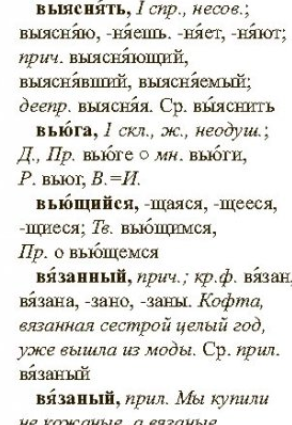 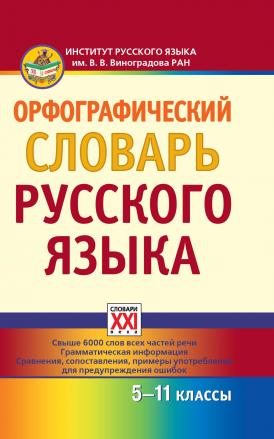 Орфографический словарь русского языка. 5–11 классы : свыше 6000 слов всех частей речи, грамматическая информация, сравнения, сопоставления, примеры употребления для предупреждения ошибок / И. К. Сазонова ; Институт русского языка им. В. В. Виноградова РАН. – Изд. 2-е, испр. – Москва : АСТ-ПРЕСС ШКОЛА, 2017.
Объяснительные словари
«Орфографический словарь. Комментарии. Правила»  Н. В. Соловьёва (2000)
«Этимологические тайны русской орфографии. Словарь-справочник» Л. А. Глинкиной (2001; 2-е изд., исправленное и дополненное, 2006)
«Как проверить “непроверяемое” слово. Занимательный словарь-помощник для школьников и учителей» А. Н. Сараевой (2004)
«Объяснительный словарь непроверяемых орфограмм русского языка» М. А. Шелякина (2009)
ОБЪЯСНИТЕЛЬНЫЙ
РУССКИЙ
ОРФОГРАФИЧЕСКИЙ
СЛОВАРЬ-СПРАВОЧНИК 
(ОРОСС)
Бешенкова Е. В., Иванова О. Е. Чельцова Л. К.
Москва : АСТ-Пресс, 2015
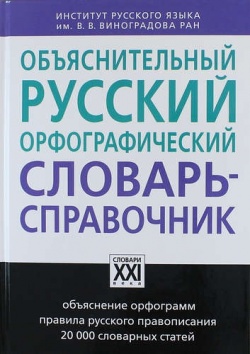 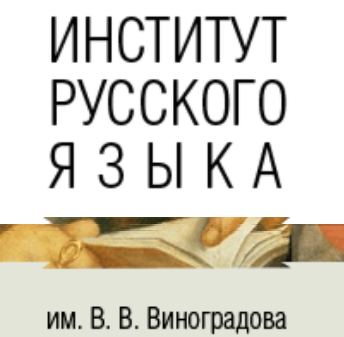 Академические орфографические интернет-ресурсы
Орфографический академический ресурс «АКАДЕМОС»
http://orfo.ruslang.ru/
Информационно-поисковая система (ИПС) «Орфографическое комментирование русского словаря»
http://ruslang-oross.ru/
Академический орфографический ресурс на портале «Грамота.ру»
http://gramota.ru/
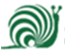 «Академос»  и орфографический словарь на портале «Грамота.ру»
Более 200 000 слов и сочетаний, в том числе:
слова нариц. и собств., некоторые сост. наименования:    
о́рден Оте́чественной войны́, Се́рый Во́лк (сказочный персонаж)
краса́вец-мужчи́на, краса́вца-мужчи́ны
устойчивые сочетания слов: 
ничто́же сумня́шеся (сумня́ся)
начальные части слов: 
медиа… – первая часть сложных слов, пишется слитно
Написание  трудных грамматических форм: 
ке́лья, -и, р. мн. ке́лий
Краткие пояснения к написанию омофонов: 
вдаль, нареч. (гляде́ть вда́ль), но сущ. в даль (в да́ль мо́ря; в да́ль веко́в; в да́ль про́житых ле́т; вгля́дываться, всма́триваться в да́ль)
«Академос»  и орфографический словарь на портале «Грамота.ру»
Орфографические рекомендации соответствуют РОС, кроме пересмотренных после выхода словаря
сенсе́й, -я [изменено, ср. РОС 2012: сэнсэ́й, -я]
тхэквонди́ст, -а [изменено, ср. РОС 2012: тхэквонди́ст, 
-а и таеквонди́ст, -а; исправлено, снята статья таеквонди́ст, -а и тхэквонди́ст, -а]
ту́ндренный [изменено, ср. РОС 2012: ту́ндреный]
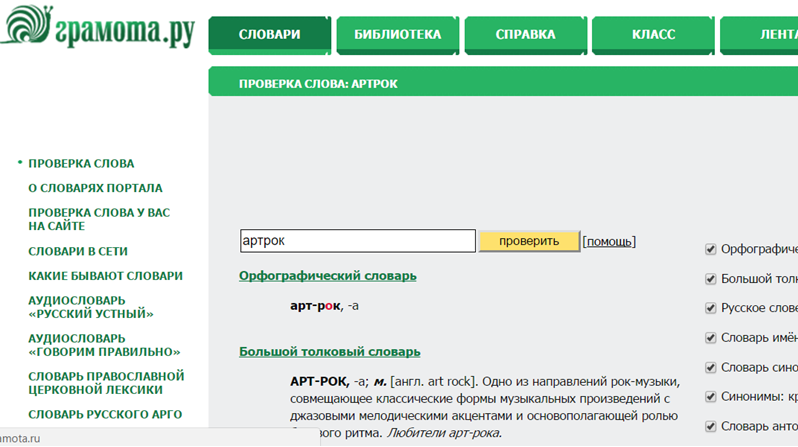 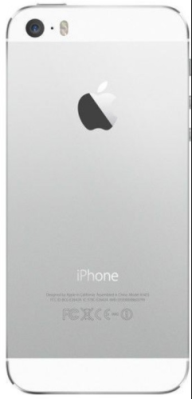 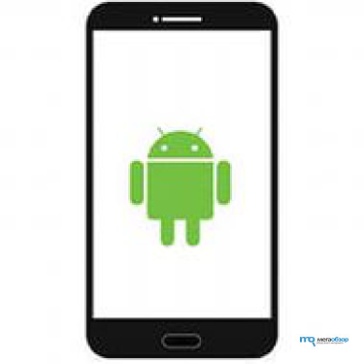 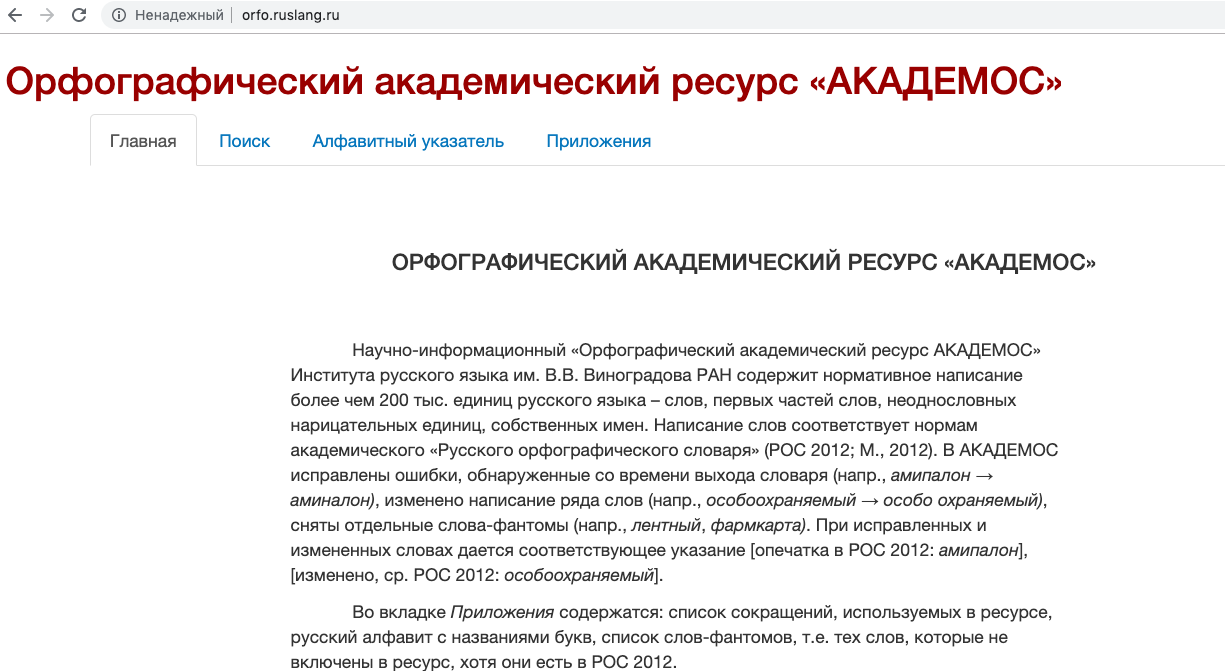 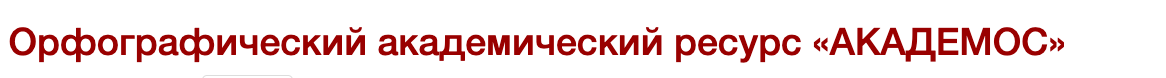 поиск
по алфавитному указателю
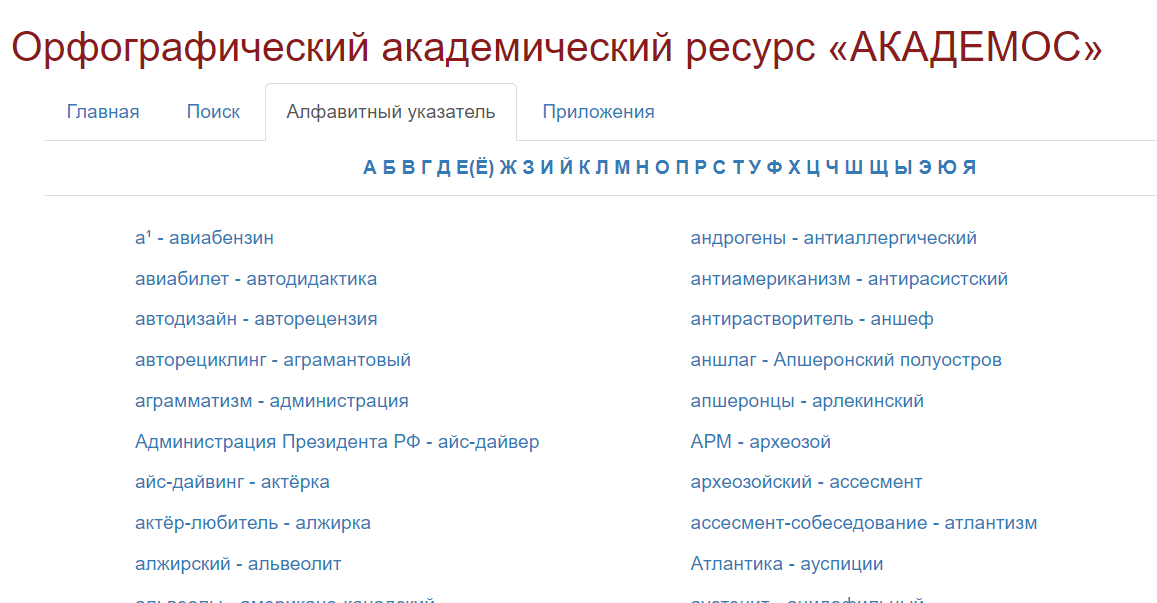 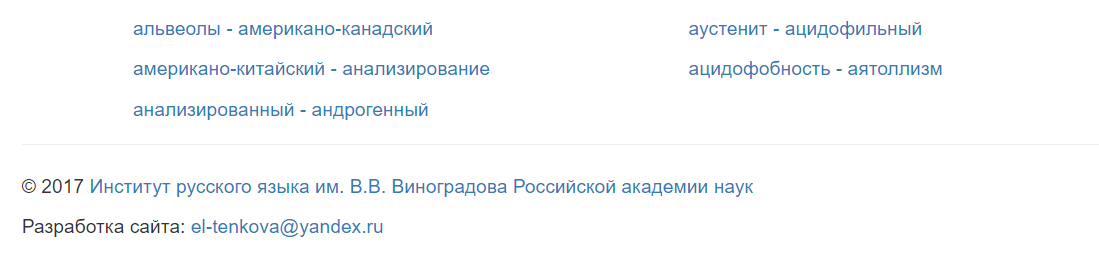 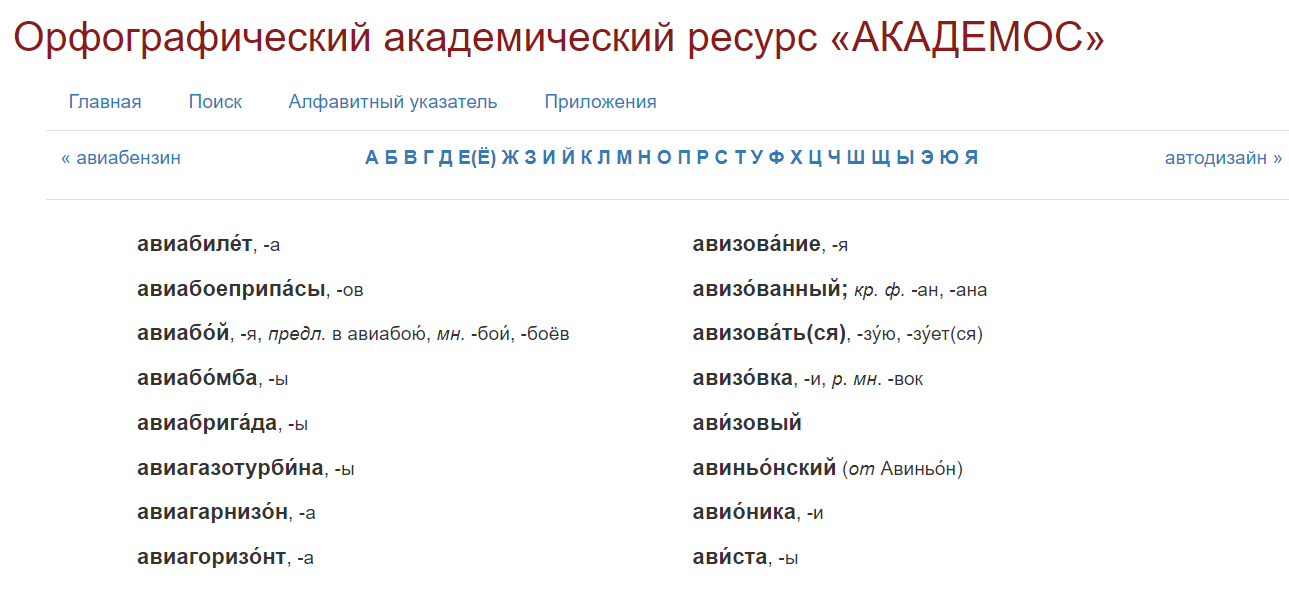 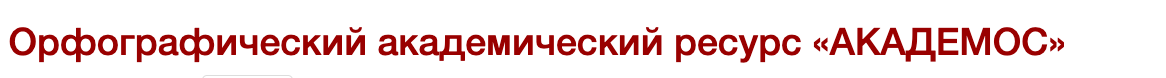 поиск
по алфавитному указателю
по заголовочным словам и частям слов
по тексту статей (в том числе по грамматическим пометам)
с учетом ударения
с возможностью различать или не различать е и ё
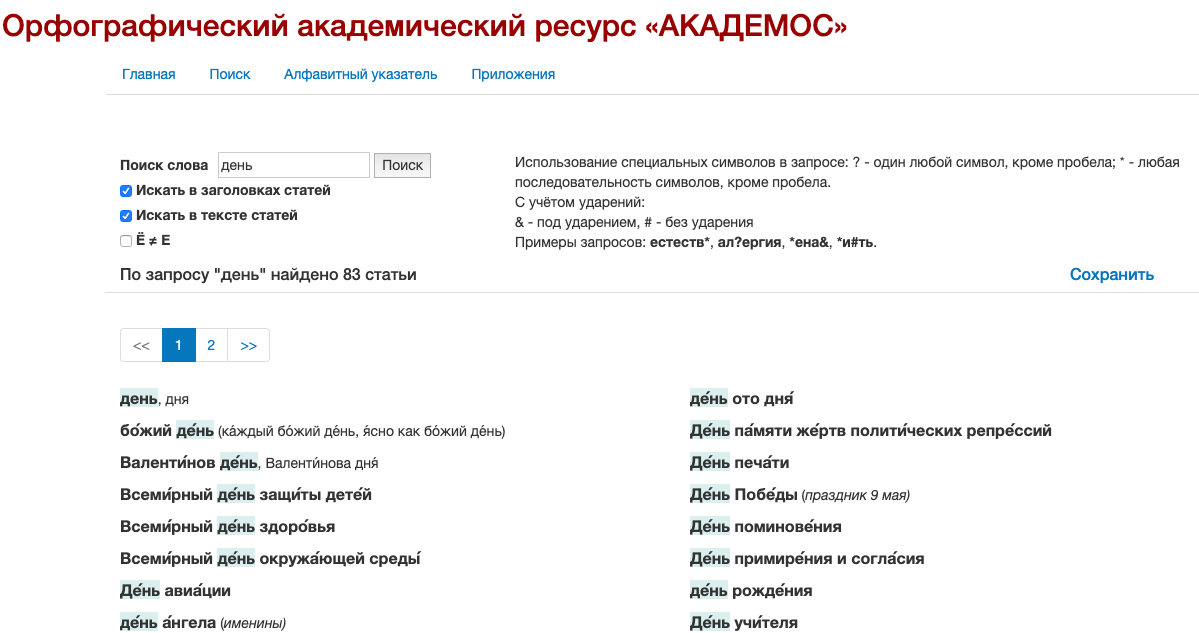 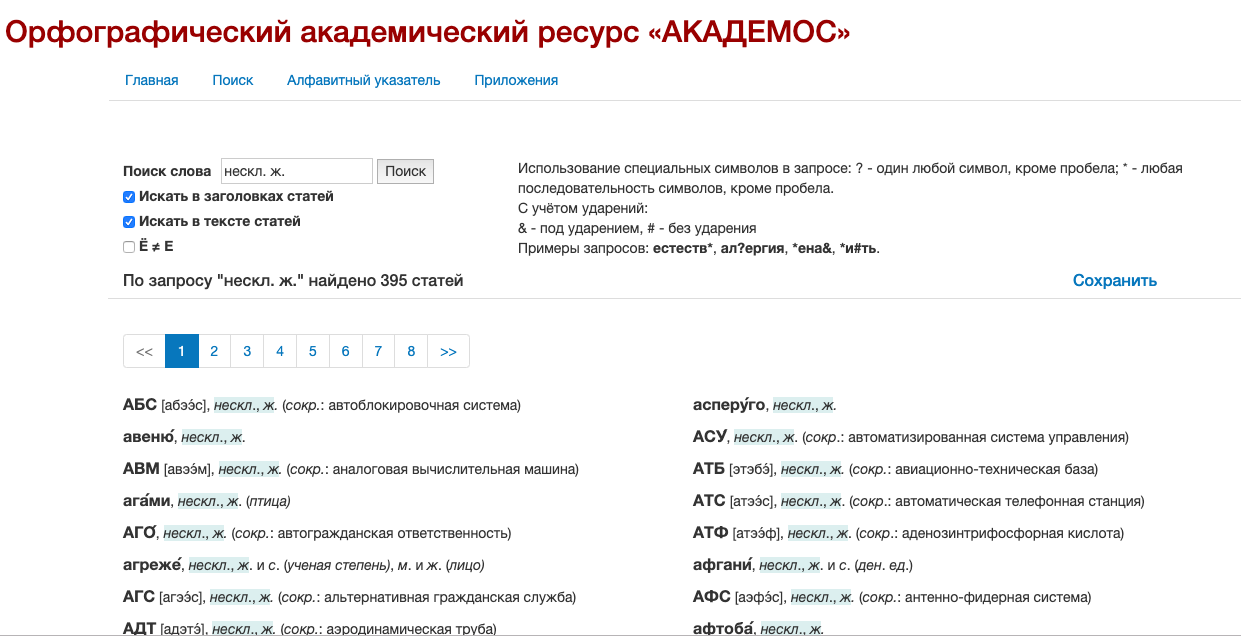 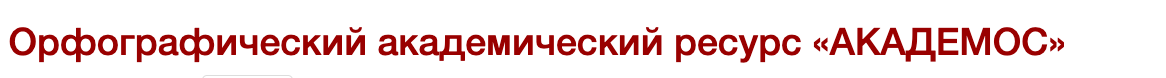 поиск
по алфавитному указателю
по заголовочным словам
по тексту статей (в том числе по грамматическим пометам)
с учетом ударения
с возможностью различать или не различать е и ё
возможность выводить на экран все словарные статьи, отвечающие запросу
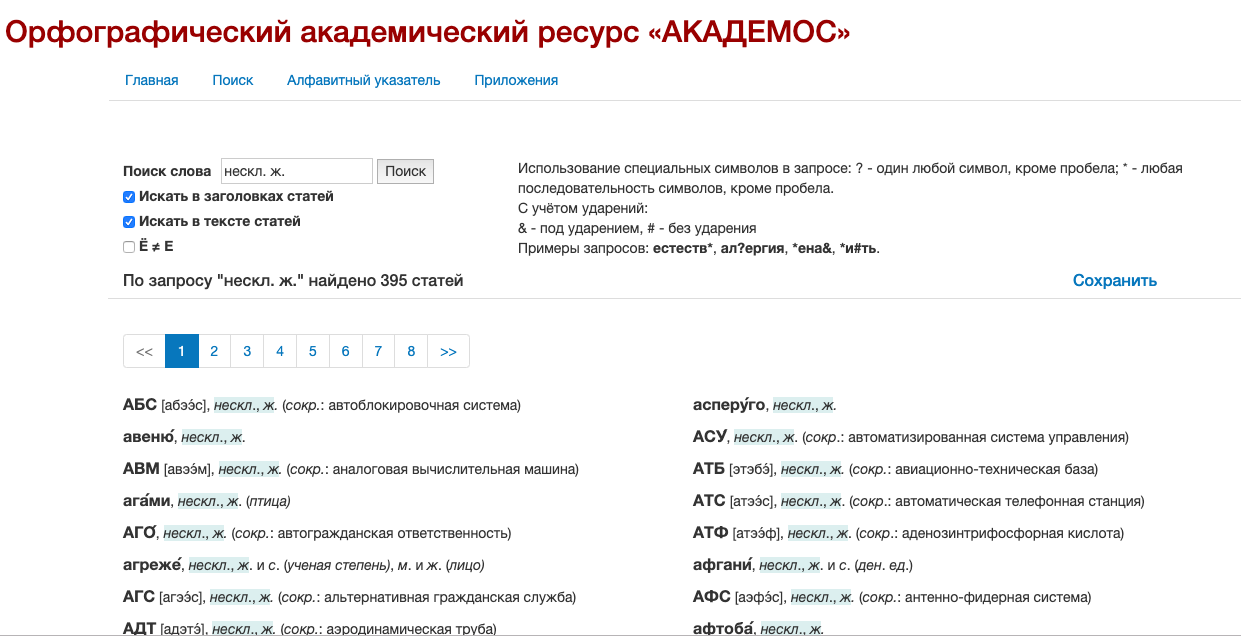 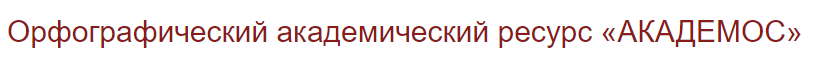 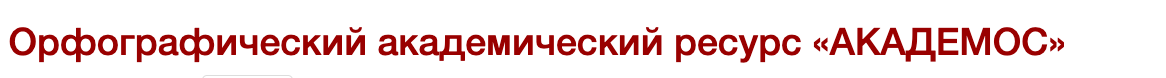 поиск
по алфавитному указателю
по заголовочным словам
по тексту статей (в том числе по грамматическим пометам)
с учетом ударения
с возможностью различать или не различать е и ё
возможность выводить на экран все словарные статьи, отвечающие запросу (напр., запрос *оро*)
возможность нажатием одной кнопки сохранить все выбранные статьи в текстовом файле на своем компьютере
абаксиальная сторона (органа растения)
авиамоторостроение, -я
авиамоторостроительный
автогородок, -дка
автодорога, -и
автодорожка, -и, р. мн. -жек
автодорожник, -а
автодорожный
автомобилетракторостроение, -я
автомобильно-дорожный
автомобильно-железнодорожный
авторазморозка, -и
автороведение, -я
автороведческий
автородео, нескл., с.
автороллер, -а
авторота, -ы
авторотационный
авторотация, -и
автосборочный
автотракторостроение, -я
агорот, -а (монета)
агрегатно-сборочный
агрогородок, -дка
агрометеоролог, -а
агрометеорологический
агрометеорология, -и
адаксиальная сторона (органа растения)
азотисто-водородный
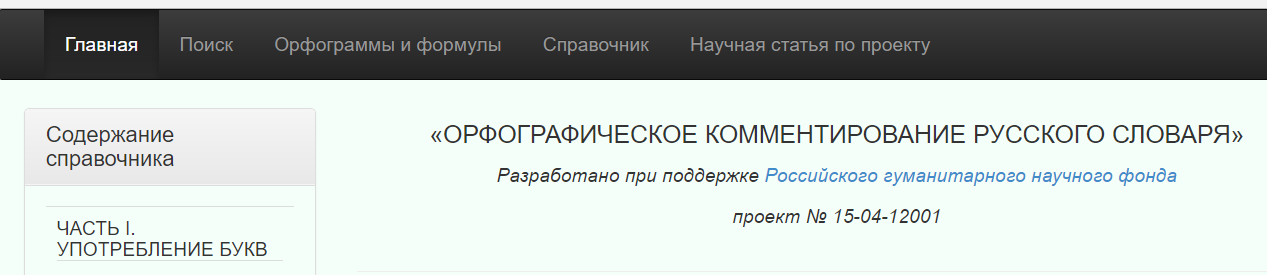 Цель – объяснить существующее нормативное написание слов с точки зрения и современных правил, и фактов истории языка.
Структура:
правила (справочник)
корпус словаря
Поиск по справочнику и по словарю.
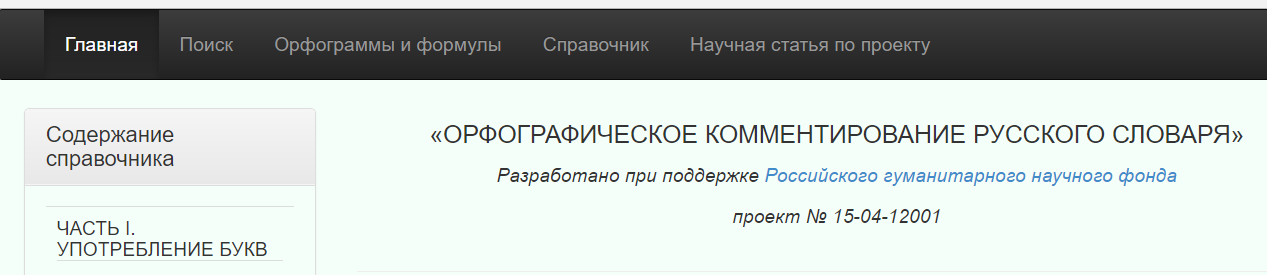 Около 20 000 заголовочных единиц, содержащих трудные (не элементарные) орфограммы:
нарицательная лексика
начальные части слов
грамматические формы: исключения и сложные случаи
объясняются те орфограммы, которые не охватываются правилами в справочниках, напр.: корни с чередованием, вес/вис, сед/сид, ста/стой, леп/лип, рек/риц, разн/розн и др. В большинстве справочников они не описываются.
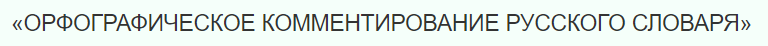 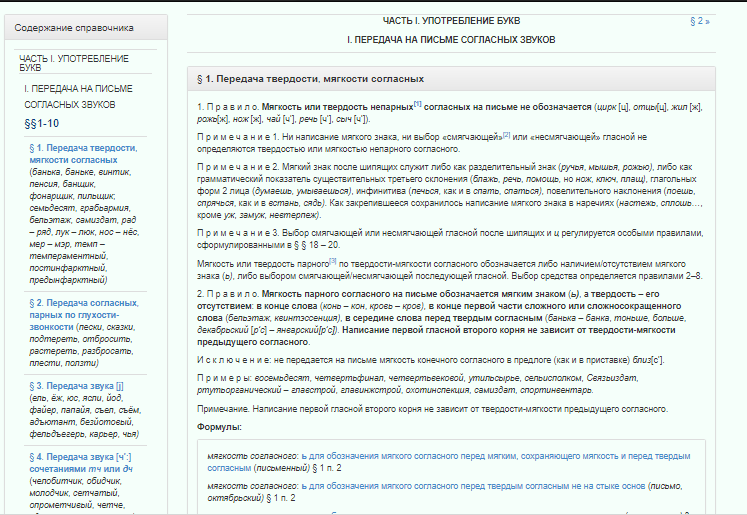 Специфика правил в ИПС
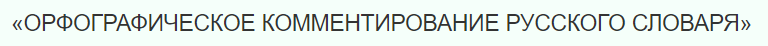 Правила и частные рекомендации соответствуют современной норме письма и рекомендациям РОС-2012, за исключением тех изменений, которые были приняты после его издания.
Отступления от предписаний РОС-2012 отмечаются или комментируются.
Правила соответствуют требованиям полноты, непротиворечивости, адекватности выделенным орфограммам, терминологической точности.
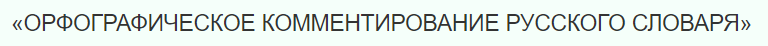 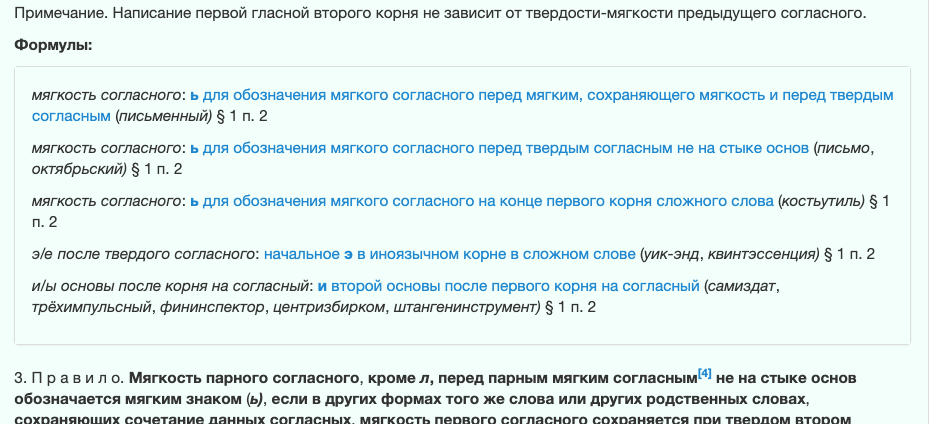 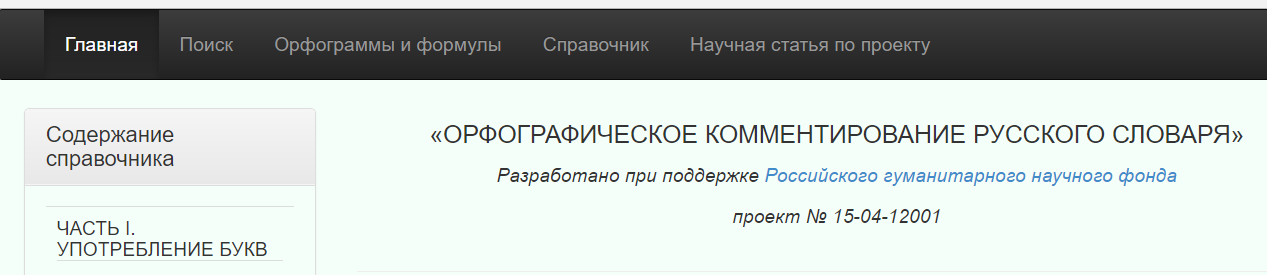 Два типа обоснования:
синхроническое (через действующие правила)
диахроническое (через историю слова)
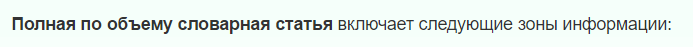 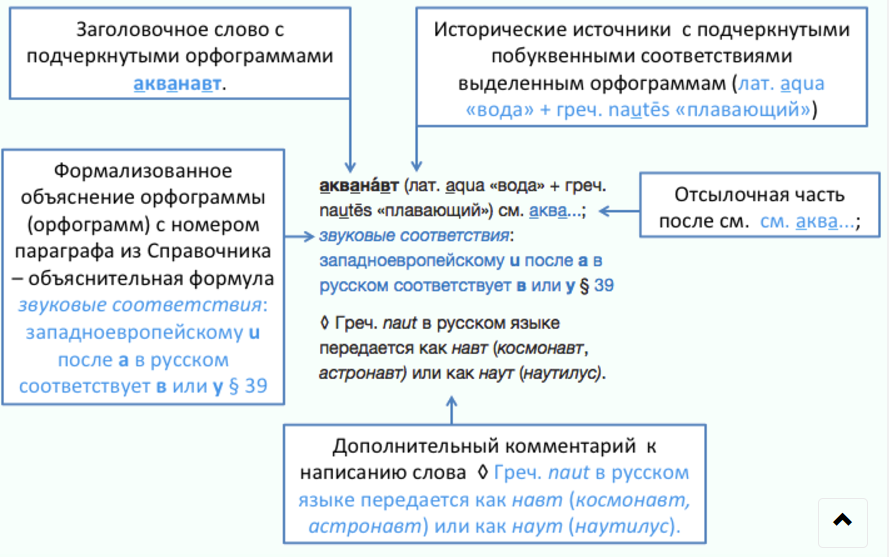 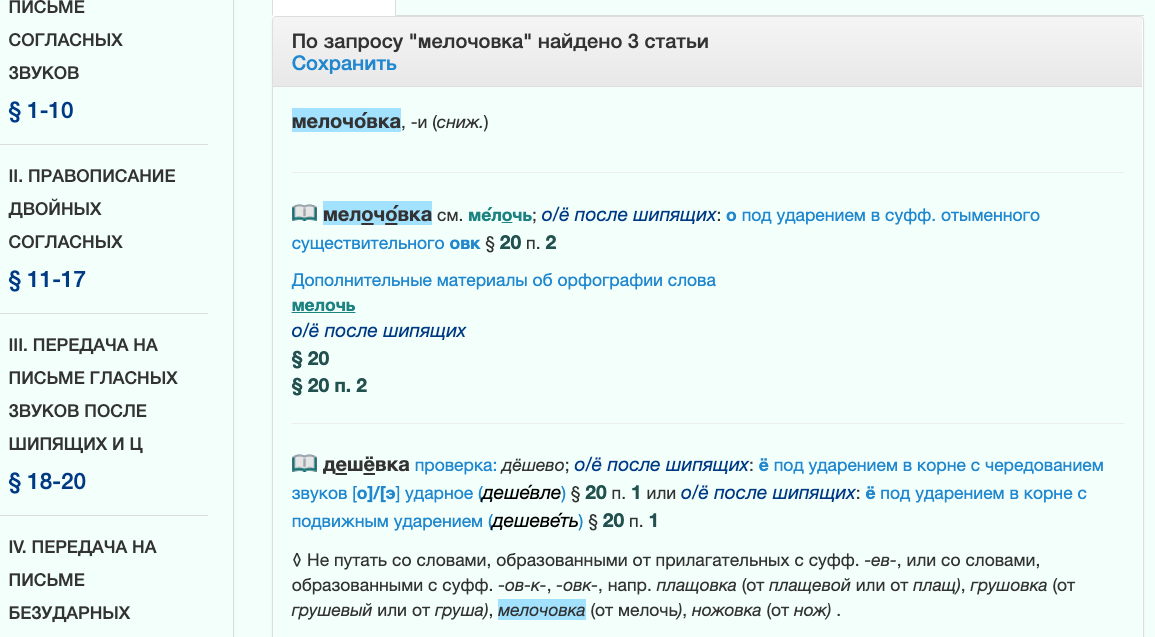 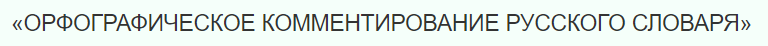 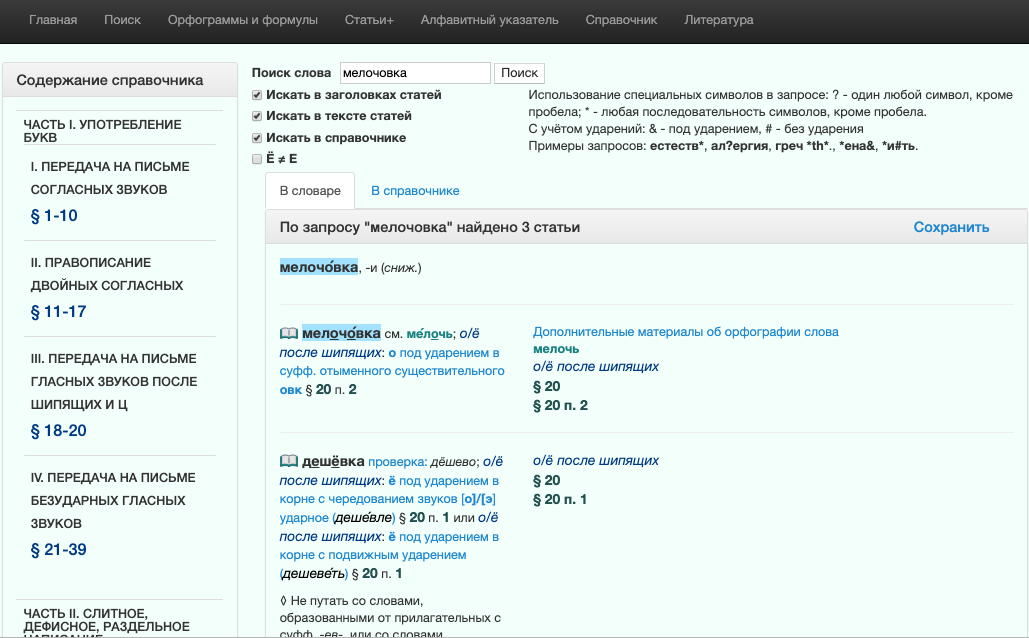 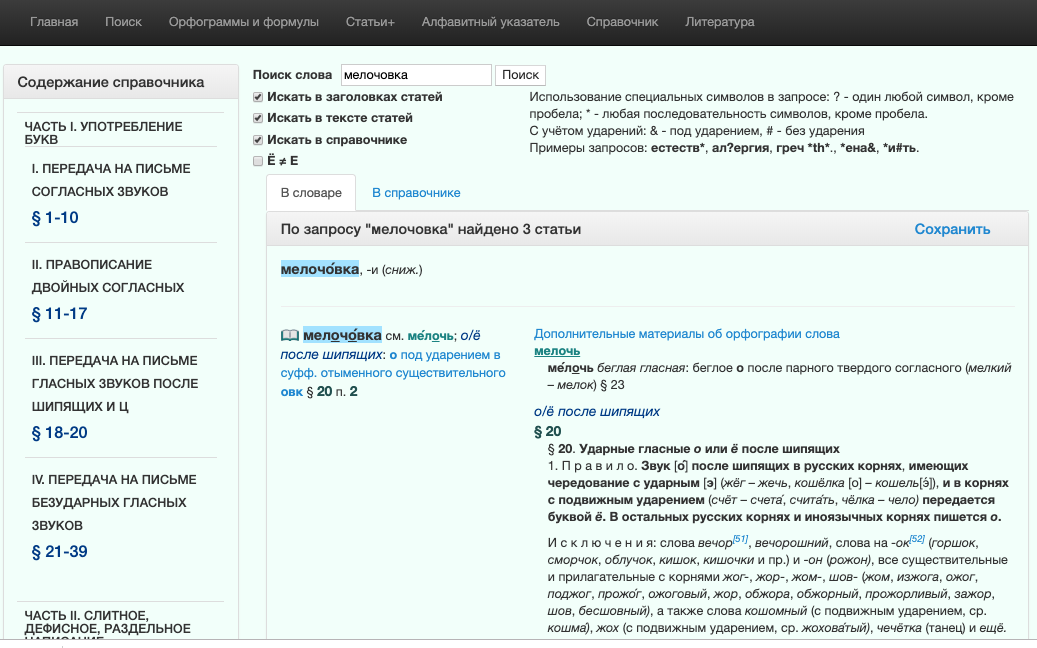 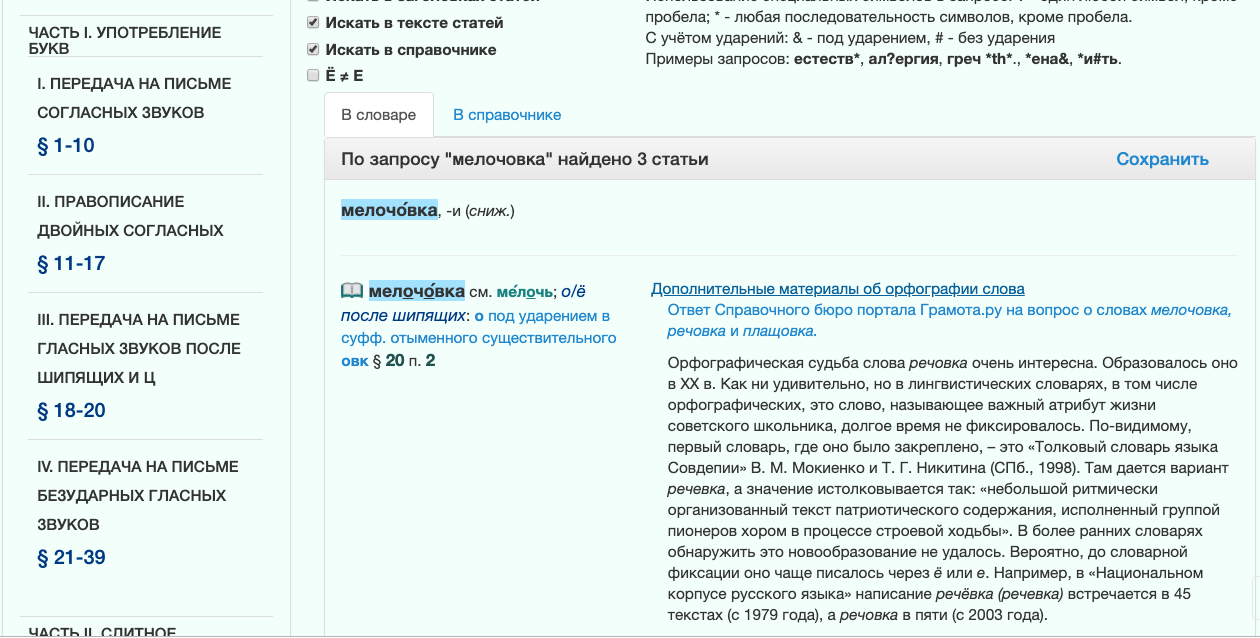 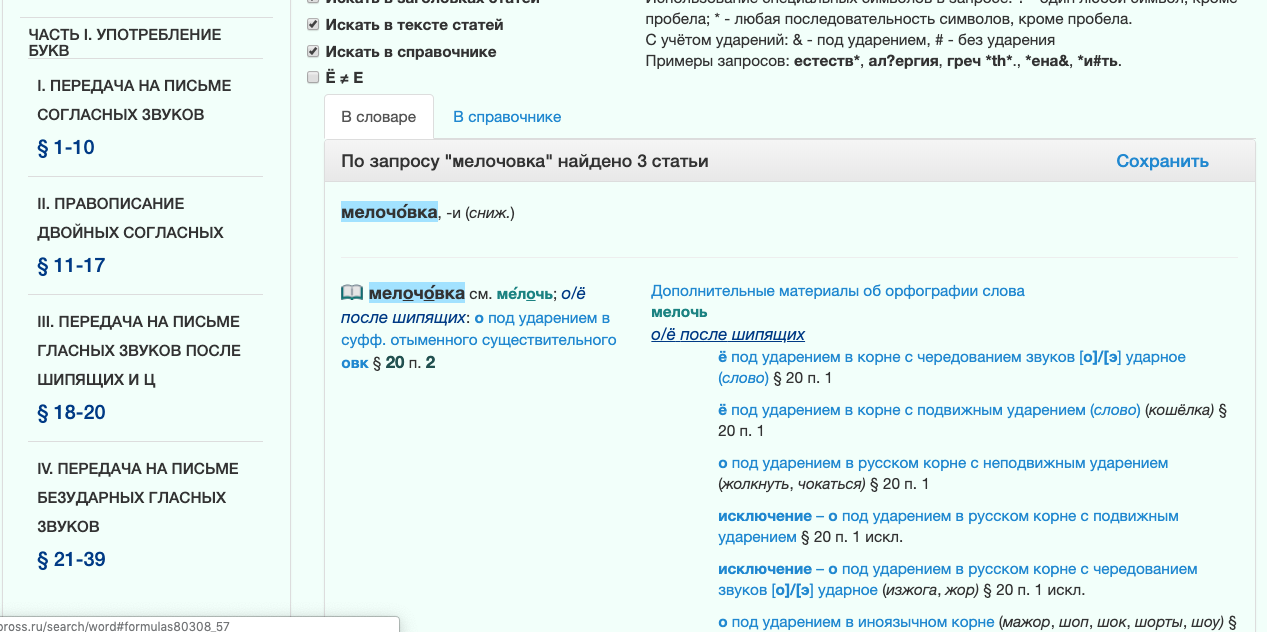 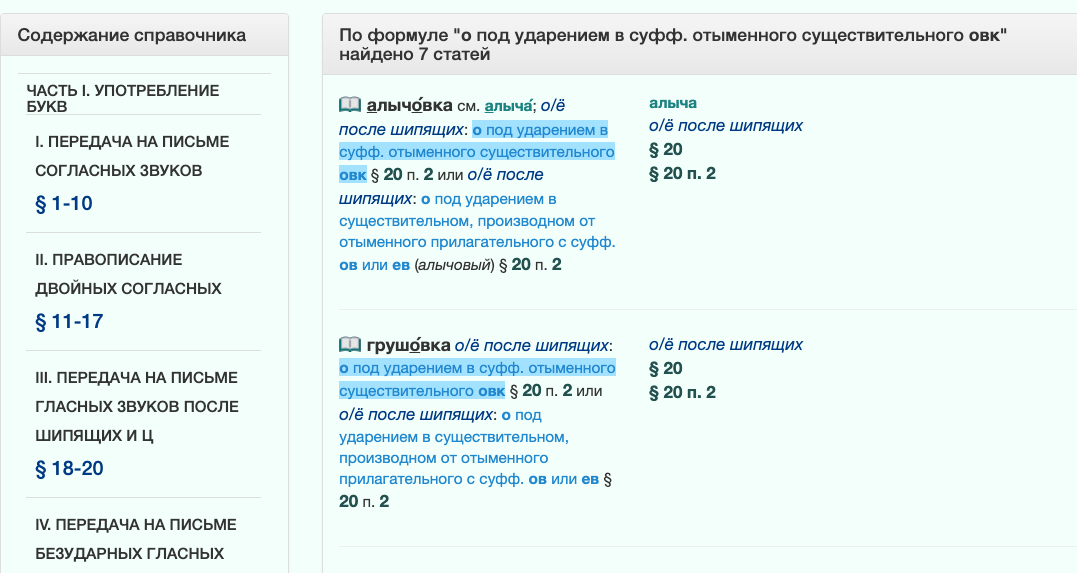 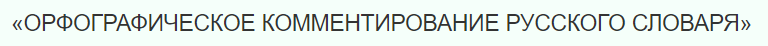 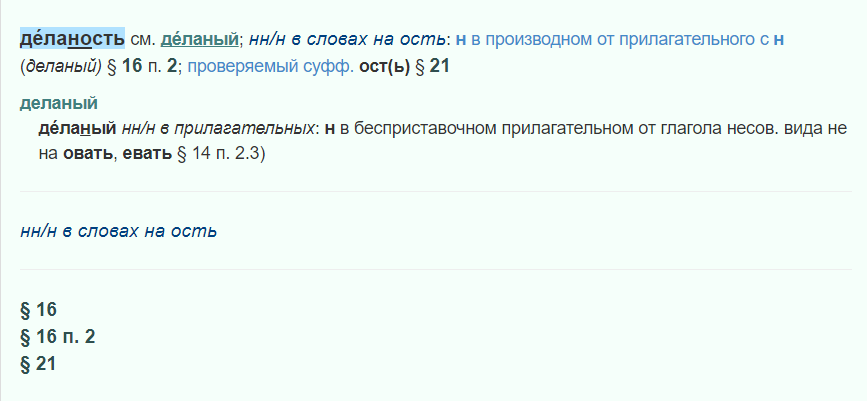 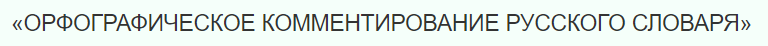 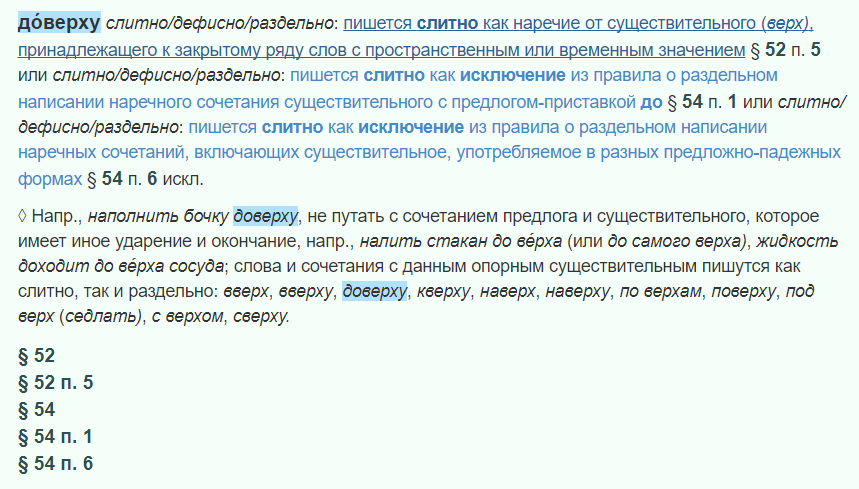 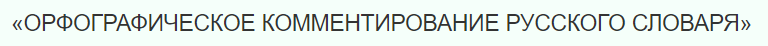 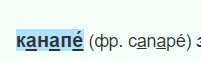 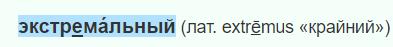 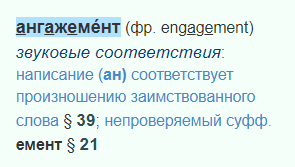 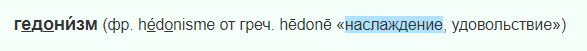 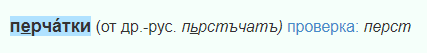 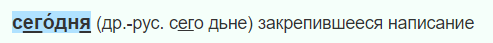 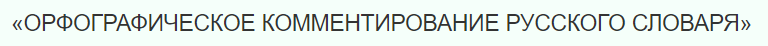 Комментарий дидактический
экстрема́льный (лат. extrēmus  крайний») проверка: экстре́мум
◊ Не проверять более поздним заимствованием из англ. экстрим
дешёвка проверка: дёшево; о/ё после шипящих ё под ударением в корне с чередованием звуков [о]/[э] 
ударное (деше́вле) § 20 п. 1 или о/ё после шипящих: ё под ударением в корне с подвижным ударением
(дешеве́ть) § 20 п. 1
◊ Не путать со словами, образованными от прилагательных с суфф. -ев-, или со словами, образованными с суфф. -ов-к-,
-овк-, напр. плащовка (от плащевой или от плащ), грушовка (от грушевый или от груша), мелочовка (от мелочь), ножовка (от нож), речовка (от речь) .
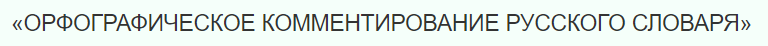 Комментарий дидактический
разыскно́й см. разыска́ть
◊ В приставке раз/роз гласная а чередуется с гласной о: под ударением слышится и пишется о (розыск), без ударения пишется только а (разыскать), способ проверки безударной гласной, как и для корней с чередованием, в этом случае недопустим.
баба‑яга (др.‑рус. яга)
◊ Не проверять исторически родственным бабка‑ёжка. Ср. укр.  язя «ведьма», болг. еза «мука, пытка», польск. jędza «ведьма, злая баба»
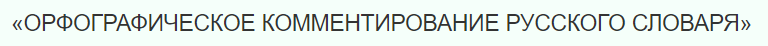 Комментарий дифференцирующий
причём (из при + чём предл. п. от что)  слитно/дефисно/ раздельно: закрепившееся слитное написание союза § 40 п. 4
◊ Напр., он играет, причем очень хорошо (в значении «и», «притом»). Союз причём можно заменить на союз притом. 
Не путать с застывшим сочетанием предлога с местоимением при чём: при чём тут это? – ни при чем; при чем здесь подсолнечное масло? –Подсолнечное масло здесь вот при чем.
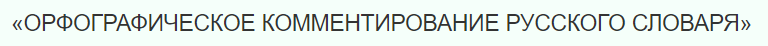 Комментарий дифференцирующий
за грани́цей слитно/дефисно/раздельно: пишется раздельно как наречное сочетание, включающее существительное, употребляемое в разных предложно-падежных формах § 54 п. 6
◊Напр., его родители сейчас (где?) за границей, всю жизнь прожил (где?) за границей, (где?) за границей ситуацию оценивают иначе. Не путать с формой тв. падежа слова заграница «иностранные государства»,  напр., сотрудничество с (кем-чем?) заграницей, низкопоклонство перед (кем-чем?) заграницей. Слово заграница ограниченно сочетается с обстоятельственными предлогами, ср.: вернулся из заграницы –*уехал в заграницу. Пишутся раздельно: заграницей, за границу, из-за границы.
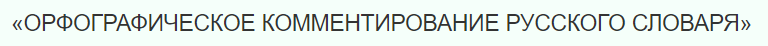 Комментарий, разъясняющий орфографическую мотивацию
ли́ро-эпи́ческий слитно/дефисно/раздельно: пишется через дефис как сложное прилагательное с сочинительным отношением основ, несмотря на отсутствие суфф. в первой части § 50 п. 6 или слитно/дефисно/раздельно: пишется через дефис как исключение 
из правила о слитном написании прилагательных, образованных от слитно пишущихся существительных
§ 48 искл.
◊ Существительное лироэпика появилось значительно позже прилагательного, однако это не исключает установления обычных словообразовательных связей: образования прилагательного от существительного.
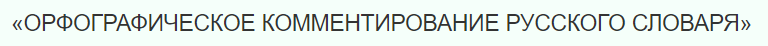 Комментарий этимологический
перча́тки (от др.-рус. пьрстъчатъ) проверка: перст
◊ От др.-рус. пьрстатица, перстатые рукавицы. Написание ч установилось в результате упрощения группы согласных.

возопи́ть приставка воз, проверка: вопль
◊ Корень оп/воп (воз-оп-ить – воп-ль), различие в огласовке корня оп- и воп- обусловлено тем, что в др.-рус. языке перед ударным начальным о появлялся согласный в, после приставки сохраняется корень оп-.
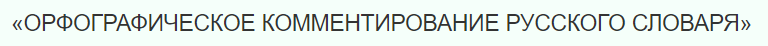 Комментарий этимологический и мнемонический
абстраги́роваться (нем. abstrahieren от лат. abs-traho «оттаскиваю, отвлекаю») приставка абс; проверка: абстра́кция
◊ Восходит к лат. глаголу traho, trāxī, tractum «тянуть, тащить», как и слова абстракция, аттракция, контракт, тракт, трактор, трактат, экстрактор, экстракт, экстрагировать, ретракция.
ангажеме́нт (фр. engagement) звуковые соответствия: написание (ан) соответствует произношению заимствованного слова § 39; непроверяемый суфф. емент § 21
◊ В слове выделяется непроверяемый суфф. -емент, ср. тот же суфф. в словах аккомпанемент, абонемент, однако в слове ассортимент выделяется непроверяемый суфф.               -имент.
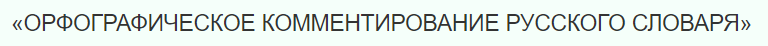 Комментарий этимологический и мнемонический
ад… (лат. приставка ad… «приближение, направление к, добавление, соотнесенность»)
◊ Лат. приставка ad- имеет варианты ag/aс/al/ap/ar/at/af/a/ am/an, конечная согласная зависит от первой согласной основы, что проявляется и в русских заимствованиях, напр., аб-: аббревиатура, ад-: адаптация, адоптация, адвербиальный, адвокат, администрация, адъективация, адъюнкт, адюльтер; аг-: агглютинация; ак-: аккомпанемент, аккредитация; ал-: аллитерация, аллюзия; ан-: аннотация, аннулировать; ап-: аппендикс; ас-: ассигнация; ат-: аттракция. Вариант а- выступает перед сочетанием «s+согласная», напр.: а-аспирант, асцедент. В некоторых русских словах произошло упрощение группы согласных на стыке приставки и корня или исторически выделяемых приставки и корня, напр.: агломерат,  агрессия, апелляция, асессор, аплодировать, апробация, атрибут, акцент и все слова с ар-: аранжировка, арест, аренда, кроме арретировать.
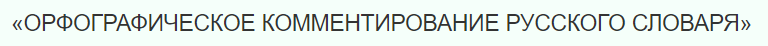 Комментарий историко-орфографический
счи́таный корень чит/чет(чес): безударное чит перед суфф. а § 27 п. 1;  нн/н в прилагательных: исключение – н в приставочном прилагательном от глагола несов. вида § 14 п. 2.3) сочетание зч/жч/шч/сч/здч/стч/сщ или щ: сч, передающее [ш’:], [ш’ч’], в слове с приставкой на з/с и корнем на ч § 6
◊ В Русском орфографическом словаре с 1999 г.  кодификация слова изменена.
заря́нка корень зар/зор: зар без ударения § 24 п. 2
◊ До 1974 г. нормативным было написание зорянка, в 1974 г. принято в качестве нормативного написание зарянка.
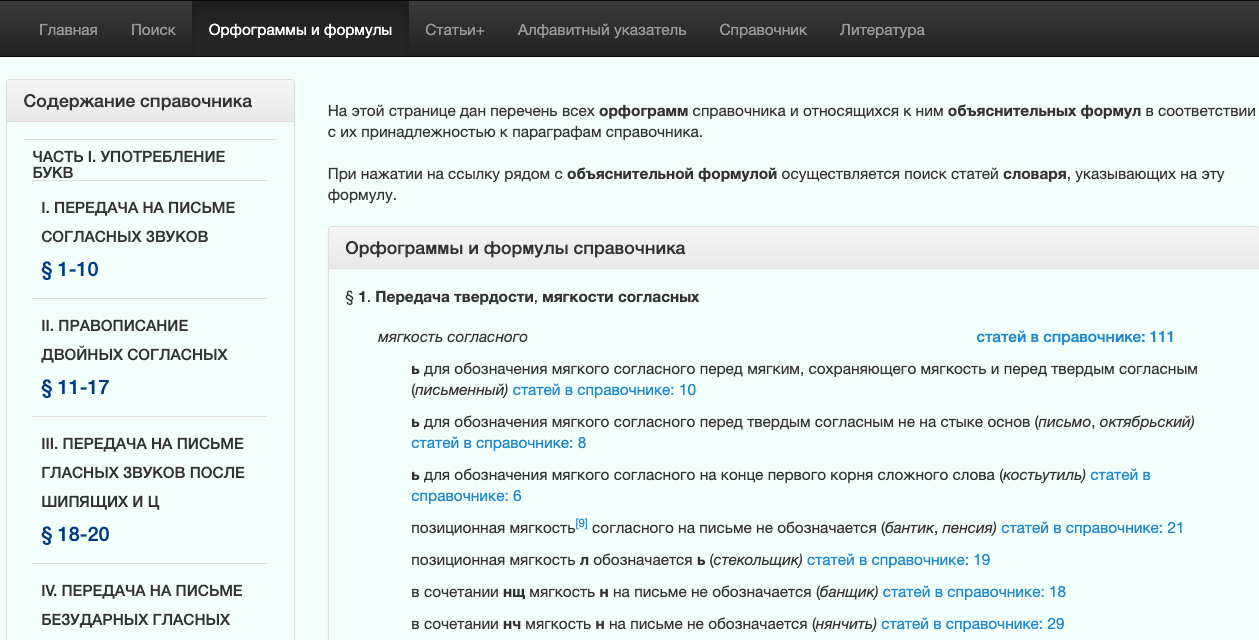 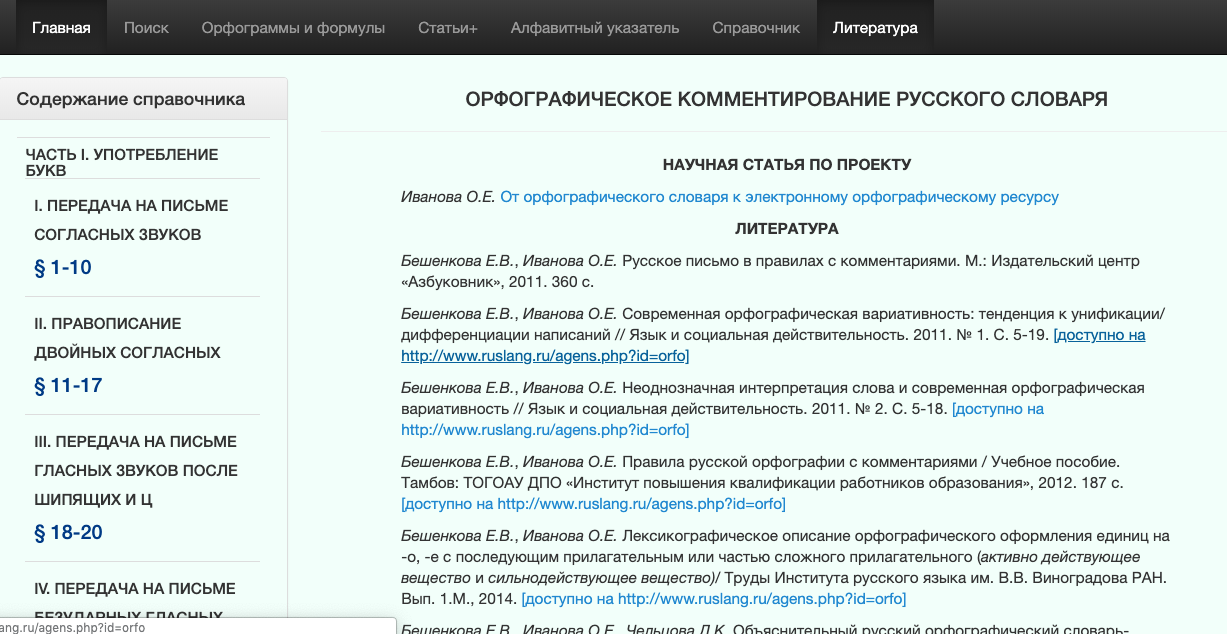 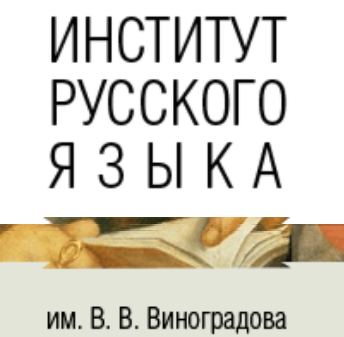 Академические орфографические интернет-ресурсы
Орфографический академический ресурс «АКАДЕМОС»
http://orfo.ruslang.ru/
Информационно-поисковая система (ИПС) «Орфографическое комментирование русского словаря»
http://ruslang-oross.ru/
Академический орфографический ресурс на портале «Грамота.ру»
http://gramota.ru/